ストレッチ
体 操
身体のすみずみまで
ゆっくりと伸ばします
コアトレーニングで
体幹強化・正しい
姿勢を取り戻します
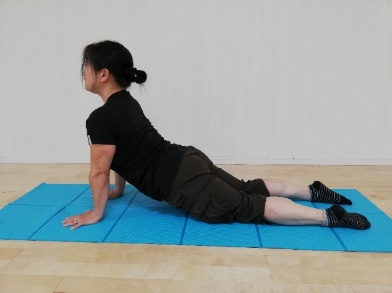 スケジュール
●各回ごとのお申し込みも可能です。ご都合に合わせてご参加ください。
令和元年  10/28 (月)・11/11 (月)・11/25 (月)
                    12/5 (木)・12/23 (月)
令和２年     1/6 (月)・1/20 (月)
                2/3 (月)・2/24 (月)
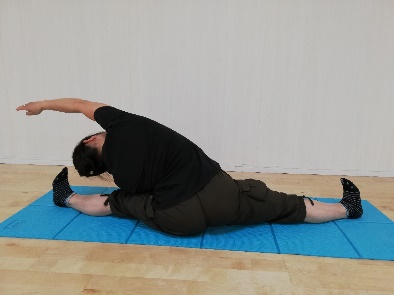 各回すべて午前10時～11時30分まで
【主な講座内容】
■本日の姿勢チェック
　　身体の不調な箇所はないか、体調はどうか
■全身のストレッチ・コアトレーニング　など

【こんな人におすすめ】
・正しい姿勢を身につけたい
・運動不足を解消したい
・体を柔らかくしたい
・体のバランスを整えたい
・体幹を鍛えたい　など・・・
◆会 場　 日本橋社会教育会館

◆定 員　 各回３０名（先着順）
　　　　　※対象　１８歳以上

◆受講料　各回１，０００円
　　　　　（保険料４０円含む）
　　　　　　※当日会場にてお支払いください

◆お申込　先着順
　　　　　１０/１３（日）より
　　　　　受付開始！

※お申し込み方法はチラシ裏面をご参照ください。
※定員に満たない場合は当日受付も可能です。
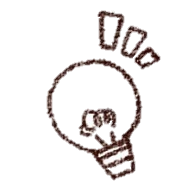 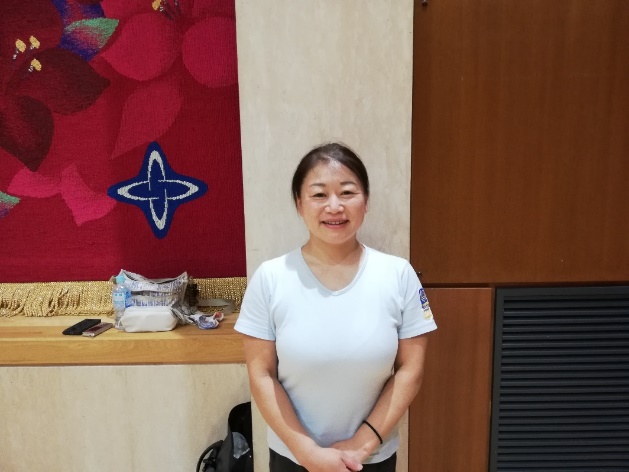 講師：澤田弘子
健康運動指導士
産業カウンセラー
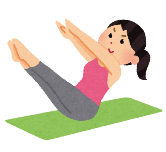 中央区立日本橋社会教育会館 中央区日本橋人形町1-1-17
TEL：03-3669-2102　FAX：03-3669-2720　https://chuo-shakyo.shopro.co.jp
問